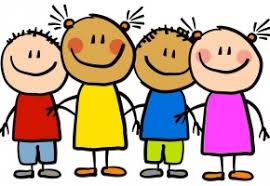 Webinaire de l’homéopratique

Episode 3 - Pédiatrie
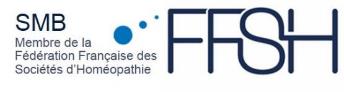 présentation rapide
attentes
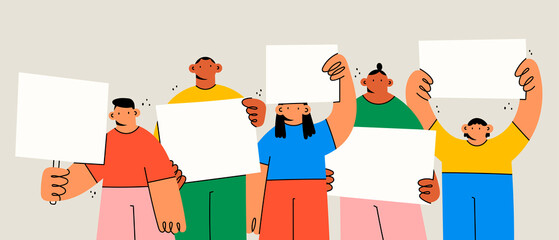 Le cercle d’aide à la prescription
Motif de la consultation ?
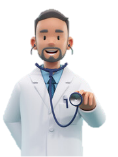 Médicament homéo
Ordonnance
Avec ?
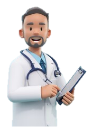 Depuis quand ?
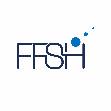 Modalités ?
Comment ?
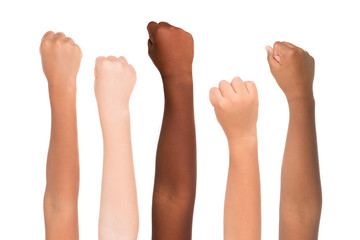 Atopie cutanée de l’enfant
Caractérisée par 4 grands stades locaux, souvent intriqués :
Erythémateux
Vésiculeux
Vésico-pustuleux avec croûtes
Squameux avec éventuelles fissurations et/ou lichenification
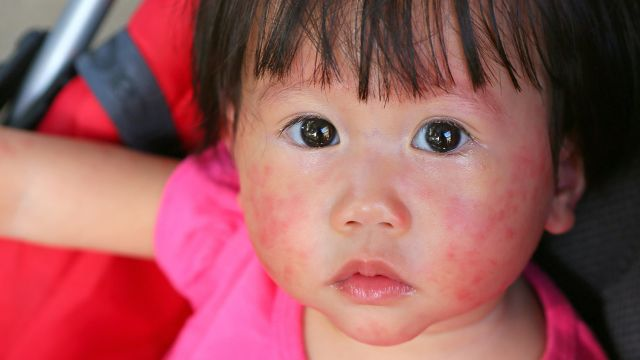 Stade érythémateux

Belladonna
Peau rouge, moite, qui démange. 
Chaleur rayonnante. Sensation de cuisson. 

Apis mellifica 
Aspect légèrement œdématié, rosé. 
Douleurs piquantes aggravées par la chaleur,  améliorées par le  froid.
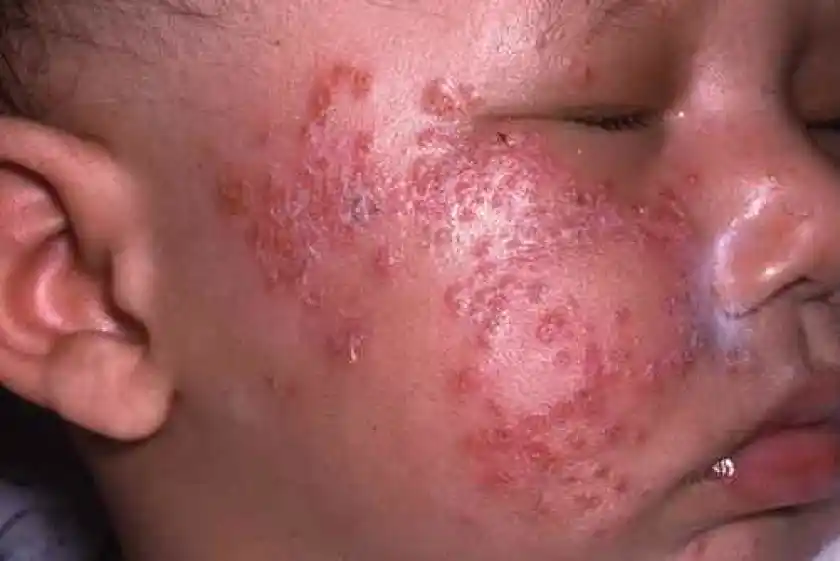 Stade vésiculeux

Rhus toxicodendron
Vésicule typique, en tête d'épingle, sur fond érythémateux. 
Aggravé par le froid
Amélioré par des applications d’eau très chaude.
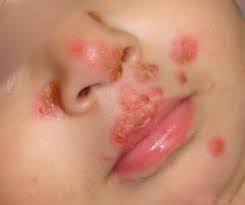 Stade croûteux

Graphites
Eczéma suintant des plis et des commissures (rétro-auriculaires). 
Suintement épais, gluant, "jaune comme le miel".
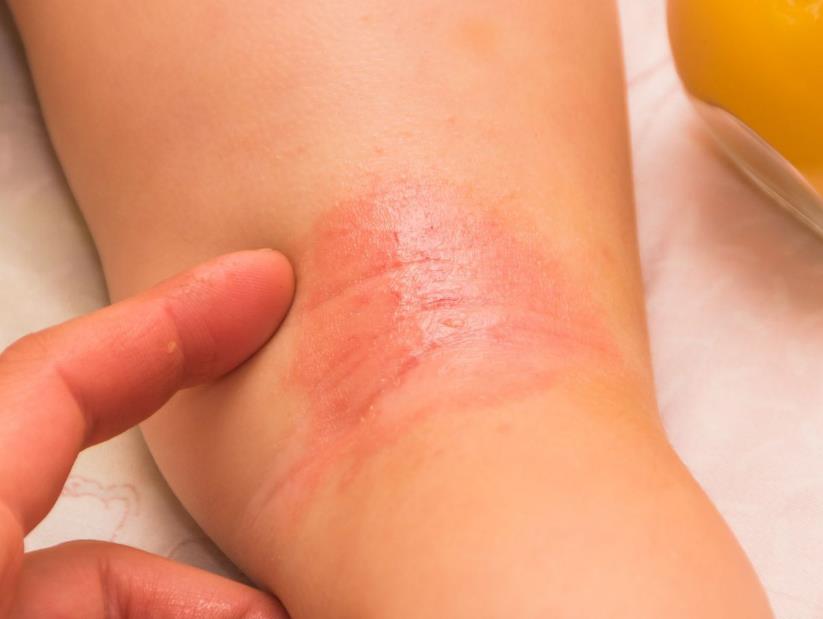 Stade suintant
Graphites
Fissures
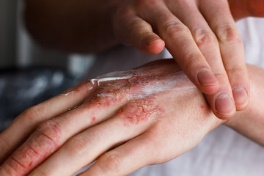 Petroleum
Fissures très douloureuses aggravées l'hiver, touchant les extrémités, les aisselles. 
Cohabitation avec des lésions suintantes.
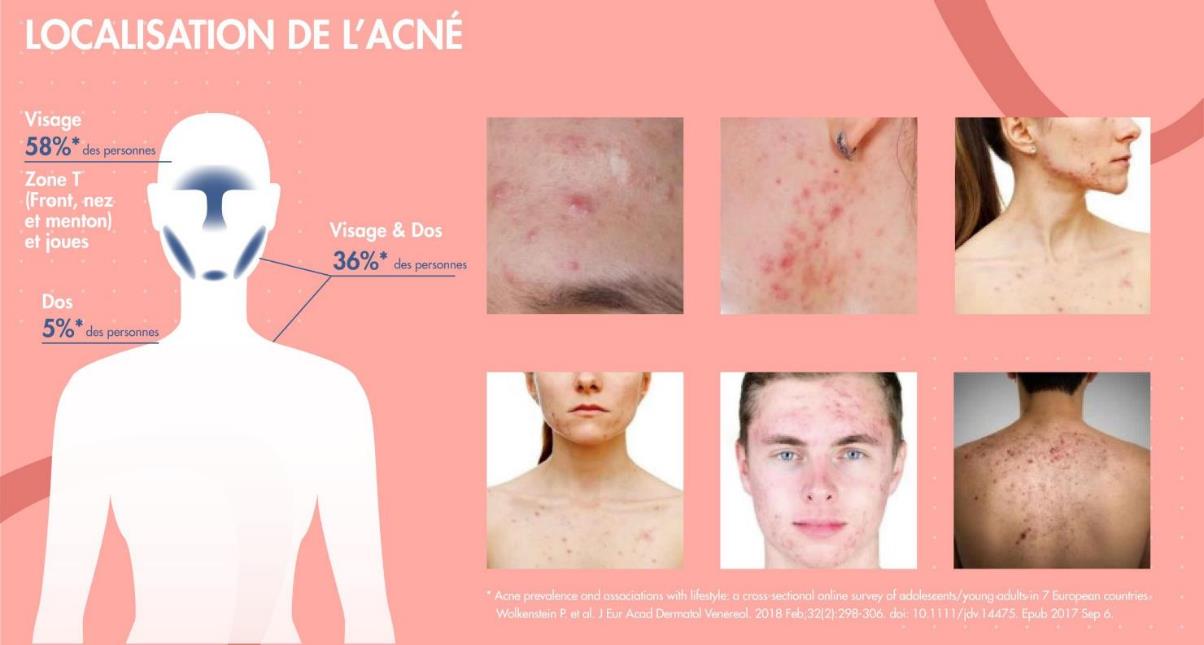 Acné de l’adolescent
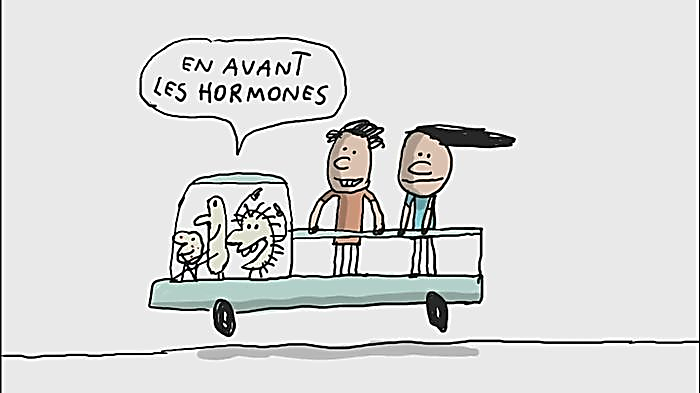 Généralités

Deux acteurs s’activent au moment de la puberté, l’hyperséborrhée et la prolifération de Propionibacterium acnes, qui lui-même stimule la sécrétion de sébum par les sébocytes. 

Rôle du “microbiome” ou “microbiote” et ses liens avec l’acné.
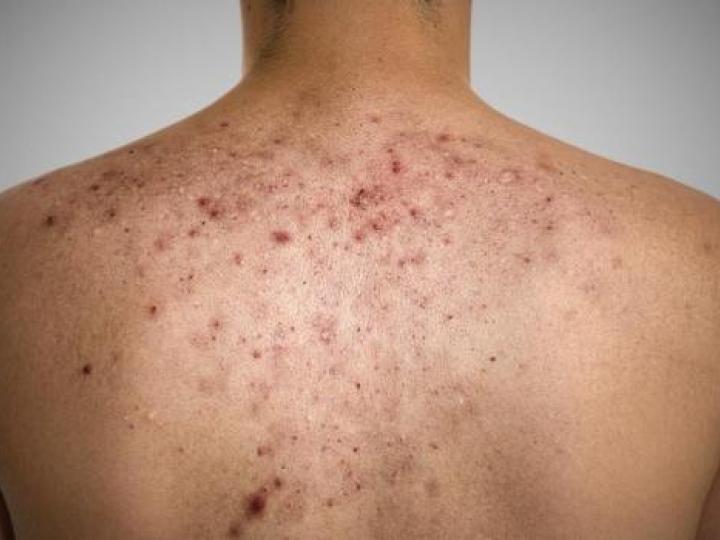 Acné papulo-pustuleuse

Kalium bromatum
Les lésions sont plus ou moins violacées et prédominent sur le dos et le torse
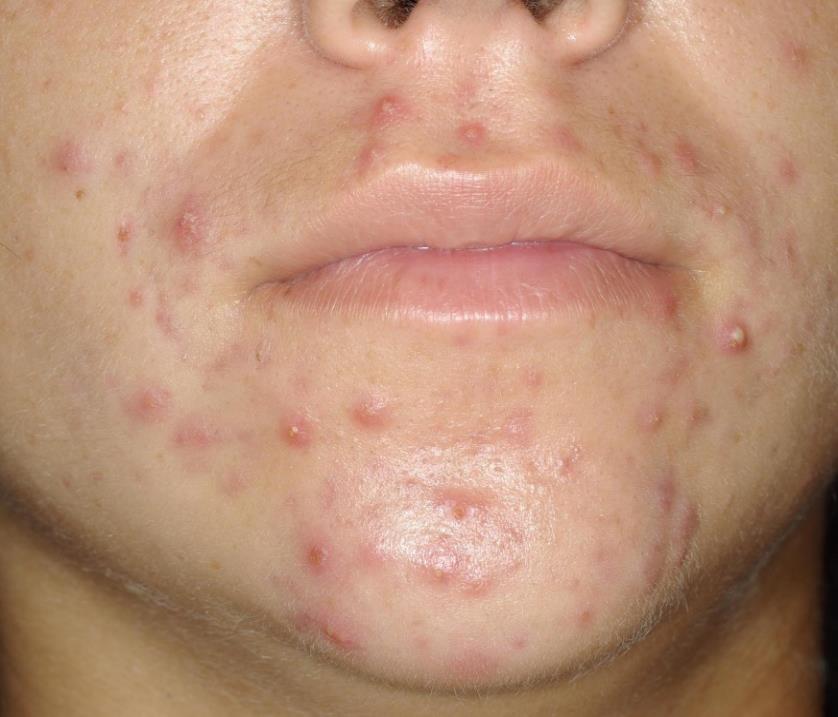 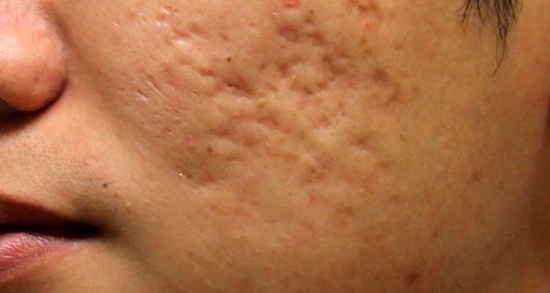 L’acné microkystique
Selenium
Acné avec séborrhée +/- chute de cheveux
Asthénie suite à du surmenage


L’acné cicatricielle
Graphites
Cicatrices chéloïdes
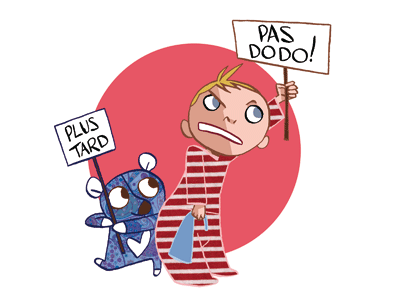 Troubles du sommeil chez l’enfant
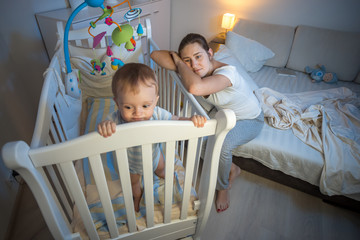 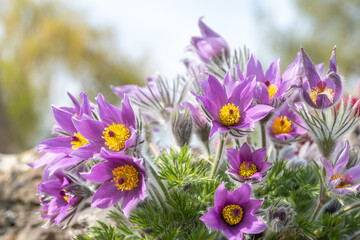 Troubles de l’endormissement

Pulsatilla
Grosse demande affective vis-à-vis des parents. 
Besoin de compagnie.
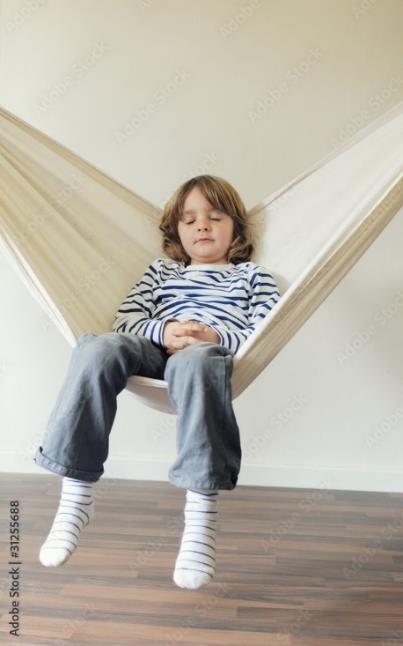 Troubles de l’endormissement

Chamomilla
Suite de colère
Somnolence diurne, insomnie nocturne. 
Calmé par les bercements.
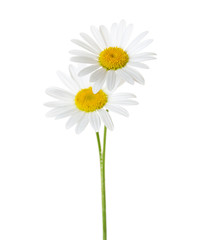 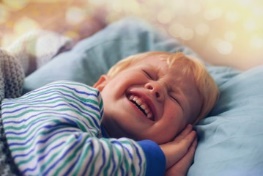 Troubles de l’endormissement

Coffea tosta & cruda
Excité par les émotions joyeuses de l’entourage.
Bébé « éponge ». 
Insomnie par hyper vigilance, suite à une bonne nouvelle.
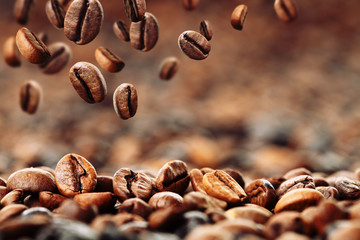 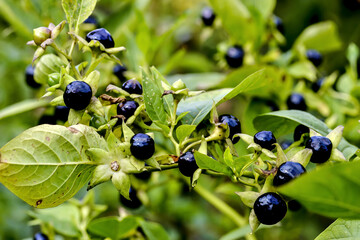 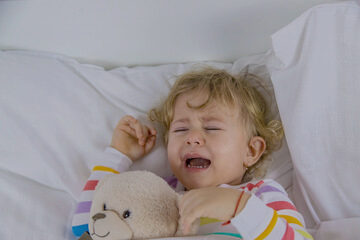 Réveils nocturne

Belladonna
Insomnie chez des bébés qui ont grande envie de s'endormir.
Sursauts en s'endormant ou pendant le sommeil. 
Mauvais sommeil. 
Réveils anxieux.
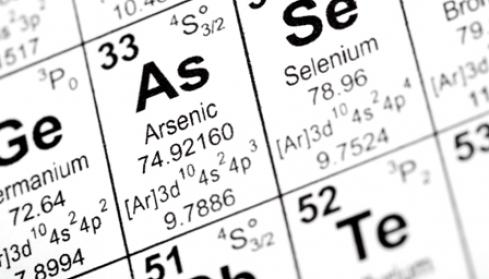 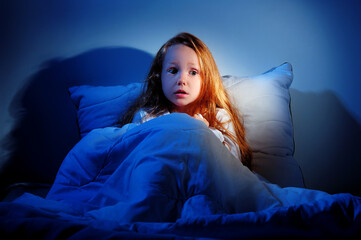 Anxiété vers 1h du matin ; peur du noir. + angoissé. 
Veut ses parents et qu’ils restent jusqu’à ce qu’il se rendorme.
Sommeil non réparateur. Insomnie 1 nuit sur 2. 
Se lève la nuit pour « faire quelque chose », finir un travail, boire, travailler, lire…
Réveils nocturnes
Arsenicum album
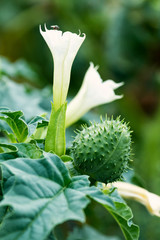 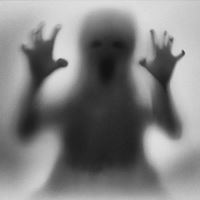 Terreurs nocturnes

Stramonium
Somnolence sans vrai sommeil.
Peur de la solitude, rêves abondants, besoin de lumière, se lève pour aller voir ses parents.
Terreurs nocturnes, voit des ombres menaçantes.
Comédie pour aller se coucher. 
Somniloquie
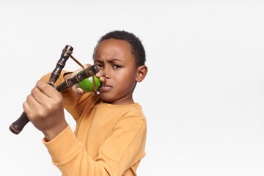 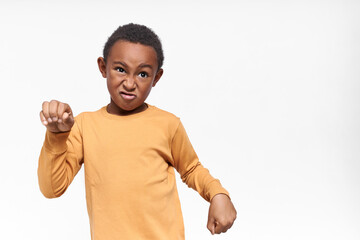 Troubles du comportement chez l’enfant
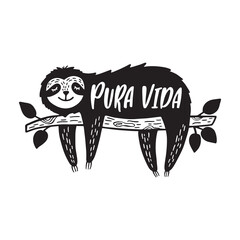 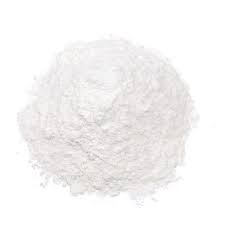 Les déficits intellectuels et/ou la lenteur

Baryta carbonica
Enfants timides avec des capacités intellectuelles plutôt diminuées. 
Ils sont lents parce qu'ils assimilent difficilement et progressivement ce que les autres apprennent rapidement à l'école.
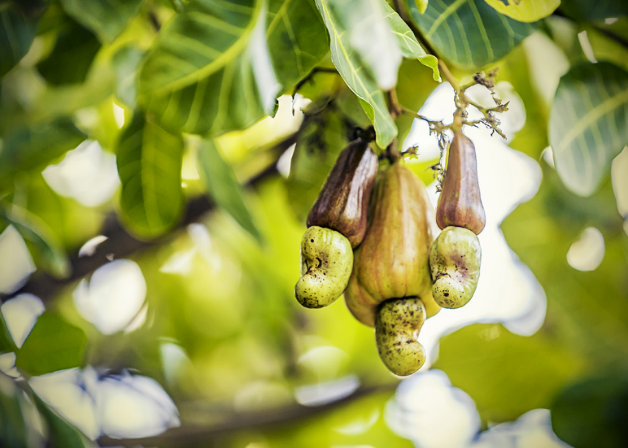 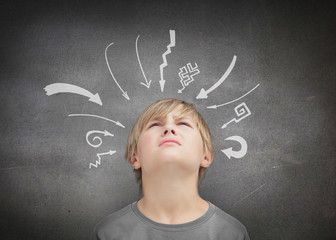 Anacardium
Manque de confiance en soi à l’origine d’une lenteur remarquable. 
Il hésite constamment entre deux solutions.
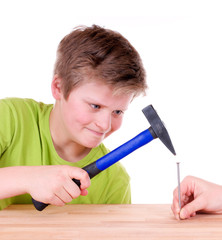 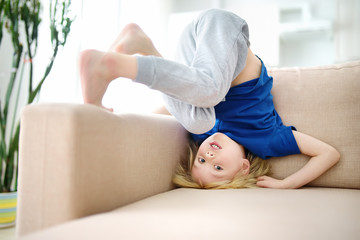 L’agitation
Medorrhinum
Agitation et impatience, maladresse due à la précipitation. 
Termine son travail trop vite et le présente inachevé.
Kalium bromatum
Agitation extrême surtout des mains qui bougent sans arrêt. 
Terreurs nocturnes.
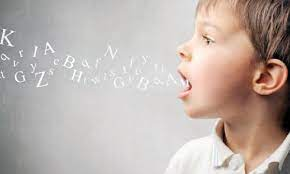 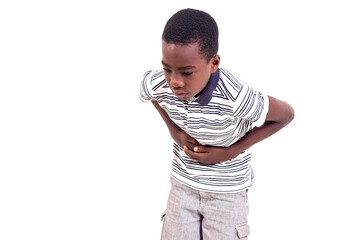 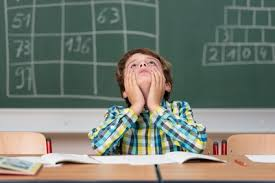 Le trac

Gelsemium
Inhibition complète. Ce que l’on savait la veille ne peut être exprimé. 
Impossibilité de s’exprimer à l’oral. 
Tremblements. 
Lipothymie.
Ignatia
C’est « l’émotion somatisée ». 
L’angoisse de l’épreuve se traduit par une somatisation très diversifiée : boule à la gorge, douleurs erratiques, spasmes divers et variés…
Argentum nitricum
Anxiété d’anticipation. 
Bégaiement émotif.
Des livres
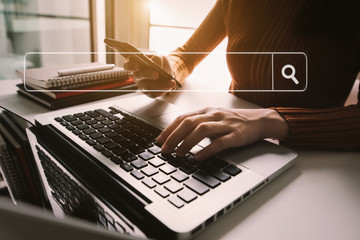 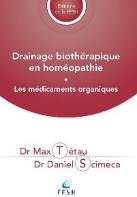 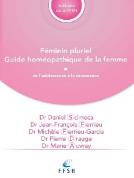 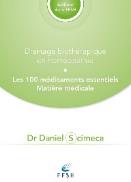 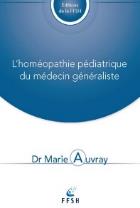 www://ffsh.fr
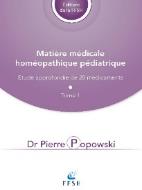 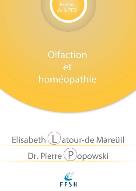 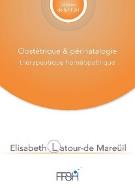 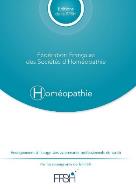 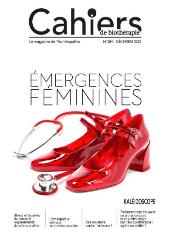 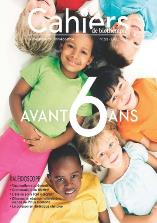 Une revue
Épisode 1 = tuto-base
Épisode 2 = le respiratoire
Épisode 3 = Pédiatrie
Épisode 4 = TMS
Épisode 5 = le psychologique
Épisode 6 = Fatigue chronique, Covid long et douleurs inexpliquées 
Épisode 7 = gynéco-obstétrique
Épisode 8 = Soins de support en oncologie
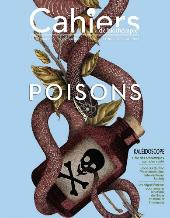 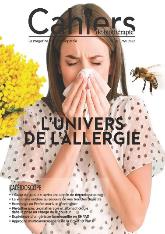 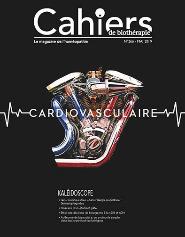 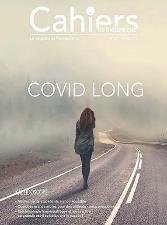 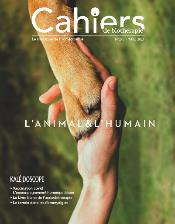 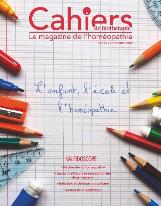 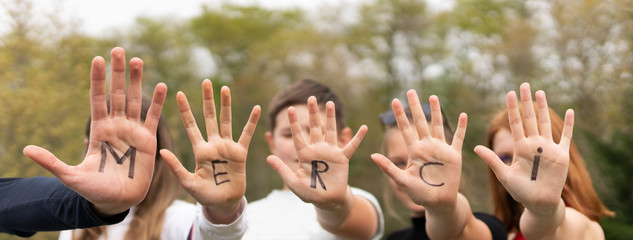